TARIM İŞLETMELERİNDE MUHASEBE UYGULAMALARI
Amerika’daki Uygulamalar
Dosya Sistemi
Basit Muhasebe Sistemi
Nakit Analizi Sistemi
Geliştirilmiş Basit Muhasebe Sistemi
Bilanço sistemi
TARIM İŞLETMELERİNDE MUHASEBE UYGULAMALARI
Türkiye’deki Uygulamalar
Küçük Tarım İşletmelerinde Muhasebe Uygulamaları
-Varlık hesabı yöntemi
-tevkifat
-stopaj
TARIM İŞLETMELERİNDE MUHASEBE UYGULAMALARI
Orta Büyüklükleteki Tarım İşletmelerinde Muhasebe Uygulamaları
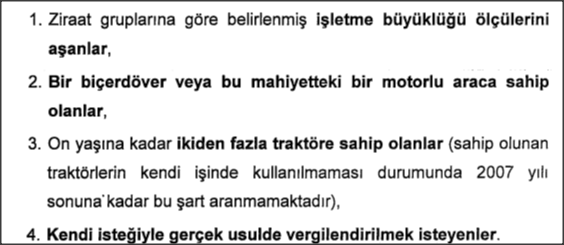 TARIM İŞLETMELERİNDE MUHASEBE UYGULAMALARI
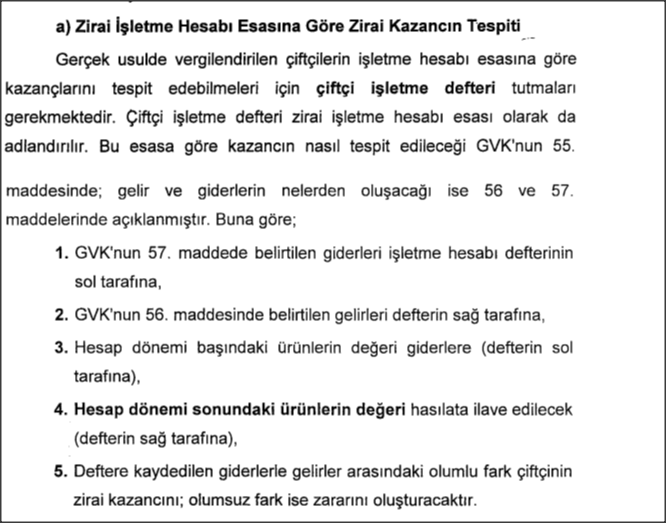 TARIM İŞLETMELERİNDE MUHASEBE UYGULAMALARI
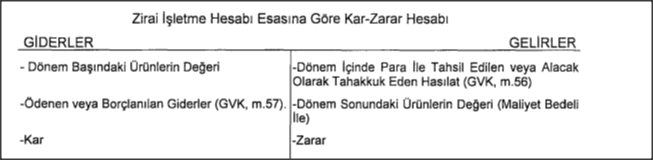 TARIM İŞLETMELERİNDE MUHASEBE UYGULAMALARI
GİDER      İŞLETME HESABI DEFTERİ
TARIM İŞLETMELERİNDE MUHASEBE UYGULAMALARI
GELİR   İŞLETME HESABI DEFTERİ
TARIM İŞLETMELERİNDE MUHASEBE UYGULAMALARI
Çift kayıt (Bilanço) muhasebe sistemi kapsamında tutulan kayıtlar
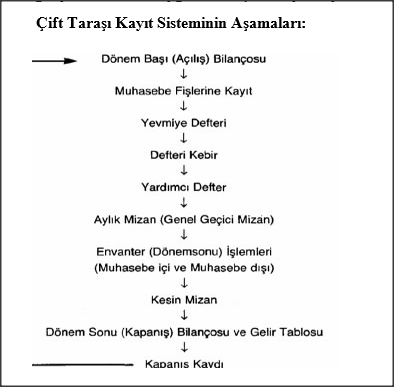